Introduction to Measurement & Instrumentation
Lord Kelvin says” When you can measure what you are speaking about, and express it in numbers, you know 
something about it.”
Measurements are done for one or more of the following functions:
(i) To monitor processes and operations: Thermometers, Barometers, Anemometers, water, Gas, Electricity Meters, only indicate quantities. Similarly, continuous condition monitoring e.g. monitoring a patient in the hospital, an aircraft and the environment on the earth  are examples of monitoring as these readings do not perform any control functions
 (ii) To control processes and operation: The thermostat in a refrigerator or geyser determines the temperature of the relevant environment and switches OFF or ON  the cooling and  mechanism to keep the temp. constant i.e. to control the temp.
1
Introduction to Measurement & Instrumentation
(iii) To carry out some analysis: Measurements are made to  a) test the validity of the predictions from theories (b)build  empirical models c) characterise materials, devices and components
Instruments: Measurements are made with the help of instruments. An instrument is generally defined as a device or a system which is designed in such a way that it maintains a functional relationship between a prescribed property of a substance and a physical variable. For example, a mercury-in-glass thermometer is an instrument because it maintains a linear relationship between thermal expansion of mercury (prescribed property) and temperature (physical variable) and communicates this relationship to us through a graduated scale.
2
Introduction to Measurement & Instrumentation
A generalised instrument can be schematically represented as shown in the figure below:
It consists of:
1. A transducer 2. A signal conditioner and transmitter, and 3. a display/ recording device.  
 Transducer: A transducer senses the physical variable to be measured (i.e. measurand) and converts it to a suitable signal, preferably an electrical one.
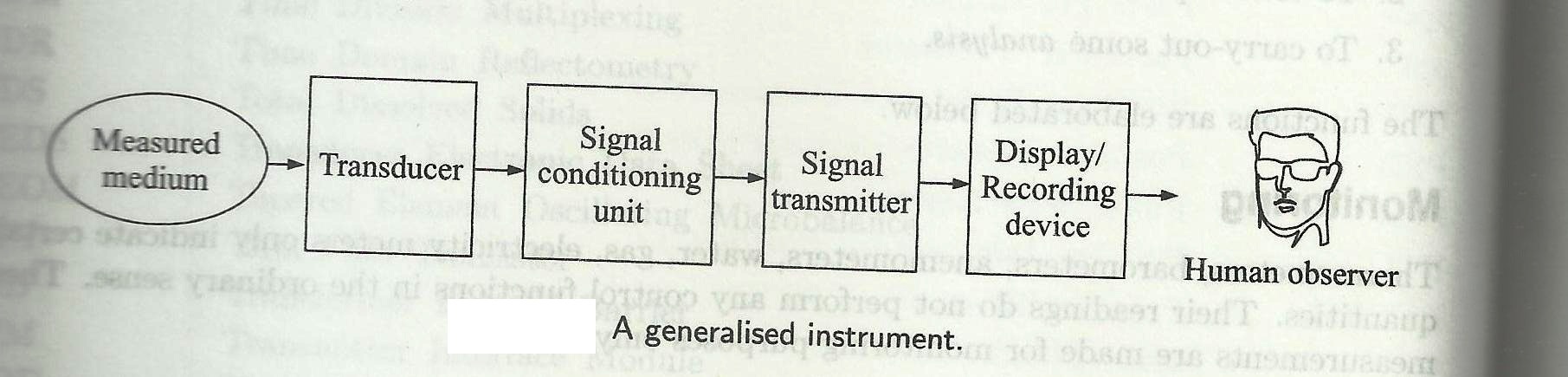 3
Introduction to Measurement & Instrumentation
One point has to be noted in this context. All transducers extract some energy from the measured medium which implies that the measurand is always disturbed by the measurement system. Therefore, a perfect measurement is theoretically  impossible.
Signal conditioner and transmitter: The signal generated by the transducer may need to be amplified, attenuated, integrated, differentiated, modulated, converted to a digital signal, and so on. The signal conditioner performs one or more such tasks. Since electrical signals have distinct advantages in this respect, more so with the development of electronics, a signal conditioner is now basically an electronic gadget.
Signal transmitters are necessary for remote measurements (telemetry). We shall exclude this subject from consideration here.
4
Introduction to Measurement & Instrumentation
Display/ Recording Device: The purpose of this element of an instrument is obvious – to communicate the information about the measurand to the human observer or to present it in an intelligible form.
The Block Diagram of an Instrumentation System is shown below:
5
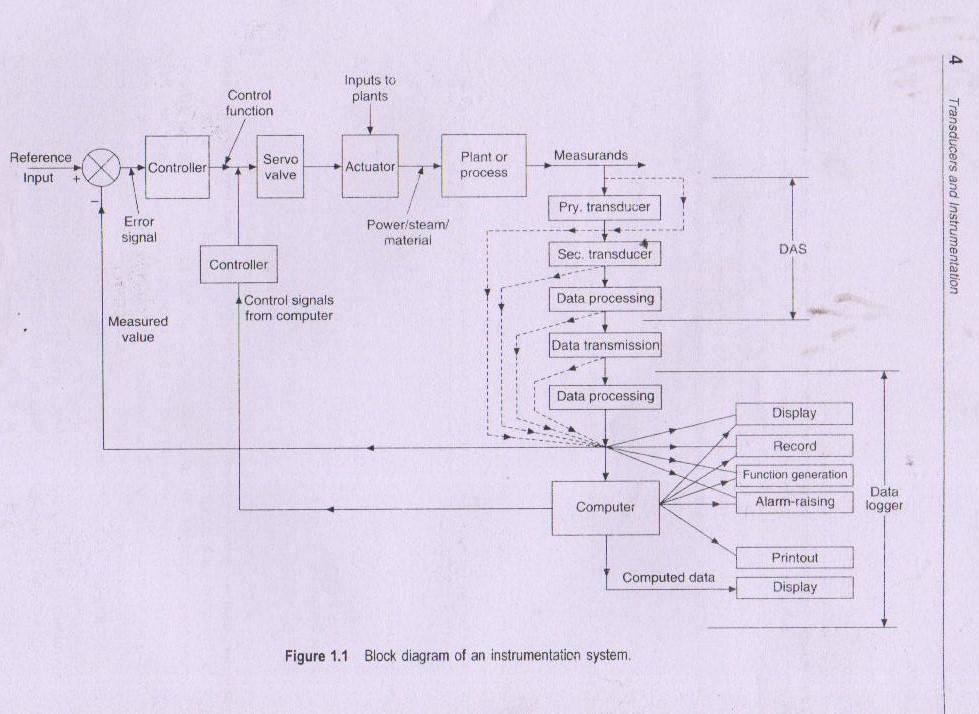 6
Introduction to Measurement & Instrumentation
'Metrology' is the science of precise and accurate measurement of the various physical quantities, whereas the 'meter' is understood to be an instrument for indicating or recording the measured value. The variable under measurement is usually referred to as measurand. The pointer of the basic meter carries a pen that moves on a chart of paper and plots the variation of the quantity with time, when the paper is moved at constant speed. In such a case, the rate at which the measured quantity varies should be low enough to be followed by the meter. These indicating and recording meters draw the necessary power for indication, from the system under examination, and the important criterion in the design of such meters is that the meter should not load or burden the system under study and disturb it from its original state.
7
Introduction to Measurement & Instrumentation
The variable under measurement should have the same value before and after coupling the meter with the system under examination. Other important considerations are the accuracy and precision of the meter. Meters and indicating instruments of analog type, based on several physical phenomena, have been in existence, since long, with slightly differing accuracy and precision, and are classified as precision or industrial grade instruments. A variety of such indicating and recording instruments are used to fill the conventional centralized control rooms where decisions are made by the operators for effecting control of a process or plant. With the developments in electronic circuits. it has become possible to render conversion of analog electrical voltages into digital signals so that a digital readout can he obtained in the desired number of digits with sufficient accuracy.
8
Introduction to Measurement & Instrumentation
The solid-state electronic circuits, being available in chip form for discrete functions and possessing a high degree of reliability apart from other advantages of low power consumption and size, have been extensively used for the development of digital indicators, not only for all the electrical quantities but also for several non-electrical quantities. Although the advantage of converting a non-electrical signal such as displacement or temperature into a proportionate electrical signal has been recognized earlier, the facility of digital readout systems has been extended to measure every non-electrical quantity. The speed of digital indication may result in continuous change in the display of the least significant digit if the measured quantity is not dead-steady,
9
Introduction to Measurement & Instrumentation
. but it is no major disqualification in the sense that the display of any quantity of interest could be commanded by the operator in the modem set-up of central control rooms where the data loggers and computer control systems are installed for the monitoring and control of the process. 
The sizes of alphanumeric and neon display devices can be varied, depending on the distance of the observer from the indicator. Sophisticated electronic instruments have been developed to facilitate the display of not only amplitude of the measured quantity but also other associated characteristics of the input signal.
10
Static & Dynamic Characteristics of Instruments
By static characteristics we mean attributes associated with static measurements or measurement of quantities which are constant or vary very slowly with time. For example, the measurement of emf (electromotive force) of a cell or the resistance of a resistor at constant temperature are both static measurements.
Static characteristics of instruments can broadly be divided into two categories—desirable and undesirable—each consisting of a few characteristics as shown in Fig. given below:
11
Static & Dynamic Characteristics of Instruments
Static characteristics

Desirable                                      Undesirable
Accuracy                                
			Drift        Dead zone    Static error
 Sensitivity                                
                                                         Threshold
Repeatability                                   Hysteresis
 Reproduciblity                               Creep
                                                       Resolution

Fig:                Static characteristics tree.
12
Static & Dynamic Characteristics of Instruments
1 Desirable Characteristics
The nature of these characteristics is discussed below.
Accuracy
Accuracy determines the closeness of an instrument reading to the true value of the measurand. Suppose, a known voltage of 200 V is being measured by a voltmeter and the successive readings are 204, 205, 203, 203 and 205 volts. So, the accuracy is about 2.5%. Here, though the repeatability of readings is not too bad, the accuracy is low because the instrument may be having a large calibration error. Hence, the accuracy can be improved upon by better calibration of the instrument.
13
Static & Dynamic Characteristics of Instruments
Static Characteristics of Instruments	
Precision Precision is another term which is often used in the same connotation as the accuracy. But in reality precision is different from accuracy. In the above example, the reading can be expressed as 204 ± 1 V, which means that the precision is a little less than 0.5% in this case.
Precision is, therefore, related to the repeatability' of the instrument reading and is a characteristic of the instrument itself. To improve the precision of an instrument, its design and construction have to be improved upon.
Symbolically, therefore, if a denotes accuracy, p the precision and c the calibration error then a = p + c.
14
Static & Dynamic Characteristics of Instruments
Precision of a measurement also depends on what is called the number of significant figures. An example will perhaps make the point clear. Suppose the resistance of a conductor is being measured by an analogue ohmmeter. The ohmmeter indicates the true value, but the observer is unable to read the exact value because of lack of graduation beyond a certain number of decimals. Thus, though the instrument is showing the correct value, the precision of the measurement depends upon the number of significant figures to which the observer can read the value. And in an involved measurement where many measurands have to be combined, the number of significant figures plays a crucial role to determine the precision of the ultimate measurement.
15
Static & Dynamic Characteristics of Instruments
Significant figures
Significant figures convey information regarding the magnitude of precision of a quantity. For example, if a measurement reports that the line voltage is 220 V, it means that the line voltage is closer to 220 V than it is to 219 V or 221 V. Alternatively, if the reported value is 220.0 V, it means that the value is closer to 220.0 V than it is to 219.9 V or 220.1 V. Talking in terms of significant figures, it is 3 in the former case and 4 in the latter case. Significant figures play an important role in figuring out the final value in an involved measurement. Suppose, four resistors of values 28.4, 4.25, 56.605 and 0.76 ohms are connected in series.
16
Static & Dynamic Characteristics of Instruments
28.4
4.25
    56.60
    50.76  
    90.015
What should be the value for the total resistance? The general tendency is to report the result obtained by a straightforward addition, i.e. 90.015 ohms. But a close look reveals that this result conveys a wrong information regarding the precision of the measurement. If we signify doubtful figures by italics, it will be evident from the calculation shown above that the value when reported as 90.0 ohms would convey the right information regarding its precision. The simple rules arriving at such figures in mathematical manipulation of data are now enumerated.
17
Static & Dynamic Characteristics of Instruments
Addition and subtraction. After performing the operation write the result rounded to the same number of decimal places as the least accurate figure.
Multiplication and division. After the operation round the result to the same ntunber of significant figures as the least accurate number. 
Example 2.1
Four capacitors of values 45.1, 3.22, 89.309 and 0.48 µF, are connected in parallel. Find the value of the equivalent capacitor to the appropriate number of significant figures.
Solution
The straightforward addition yields 138.109 µF. Rounding it off to the same number of decimal places as the least accurate figure, namely 45.1 µF, the acceptable value is 138.1
18
Static & Dynamic Characteristics of Instruments
Example 2.2
A current of 3.12 A is flowing through a resistor of 53.635 Ω. Find the value of the voltage drop across the resistor to the appropriate number of significant figures.
Solution
The straightforward multiplication yields 167.3412 V. Rounding it off to three significant figures—the same as that of 3.12—the value to be reported is 167 V.
Sensitivity
Sensitivity is defined as the absolute ratio of the increment of the output signal (or response) to that. of the input signal (or measurand). Stated mathematically, S = ∆q0/ ∆qi where qi and qo are input and output quantities respectively.
19
Static & Dynamic Characteristics of Instruments
Suppose in a mercury-in-glass thermometer the meniscus moves by 1 cm when the temperature changes by 10°C. Its sensitivity is, therefore, 1 mm/°C.
The sensitivity of a voltmeter, however, is expressed in ohm/volt. A voltmeter is considered to be more sensitive if it draws less current from the circuit which. in turn, is ensured by the high resistance of the voltmeter that has to be connected in parallel with the circuit. For this reason, the sensitivity of a voltmeter varies inversely with the current required for full-scale deflection (FSD). Thus,
Sensitivity = 1 (V)ohm/IFSDvolt,  where IFSD  is the current required for FSD of the meter movement.
20
Static & Dynamic Characteristics of Instruments
Example 2.3
What is the sensitivity of a voltmeter having 50 µA FSD?
Solution
The required sensitivity is given by
Sensitivity = 1/(50 x10-6) = 20,000 ohm/volt .                   Lab quality volt meters should have a minimum sensitivity of 20 kΩ/volt.
Linearity and nonlinearity
If the functional relationship between the input quantity and the output reading of an instrument is linear, we call it a linear instrument. For example, a mercury-in-glass thermo-meter is a linear instrument while a simple thermocouple arrangement for measuring temperature is nonlinear.
21
Static & Dynamic Characteristics of Instruments
The sensitivity of a linear instrument is constant while that of a nonlinear one varies from range to range as will be evident from Fig. given below (Ghosh Pg -7):

A perfectly linear instrument is rather difficult to realise, because almost all the so-called linear instruments show some deviation from linearity. This deviation may assume one of the following three forms as illustrated in Fig. 2.3. (Ghosh Pg-7)
The actual output of the instrument may oscillate with the same amplitude around the best-fit straight line. In this case, the nonlinearity is expressed in terms of the amplitude (or maximum deviation). The amplitude is calculated as the ± of the full scale deflection (FSD ).
22
Static & Dynamic Characteristics of Instruments
The actual output of the instrument may oscillate around the best-fit straight line, but the amplitude of oscillation varies with the input value. Here, the nonlinearity is expressed as a function of the input value. Actually, the slopes of lines connecting positive and negative deviations are determined and the one with a higher deviation from the best-fit line.is used to express the per cent nonlinearity with respect to the input value.
The actual output may oscillate with a fixed amplitude around the best-fit straight line over a certain range and then the amplitude may become a function of the input over the rest. ht that case, two computations are made—one for the fixed amplitude part and expressed as ±% of the FSD, and another for the varying amplitude part. expressed as ±% of the input value. Nonlinearity is expressed in terms of the higher value.
23
Static & Dynamic Characteristics of Instruments
Static Characteristics of Instruments	
Repeatability Repeatability is defined broadly as the measure of agreement between the results of successive measurements of the output of a measurement system for repeated applications of a given input in the same way and within the range of calibration of the measurement system. The tests should be made by the same observer, with the same measuring equipment, on the same occasion (i.e. successive measurements should be made in a relatively short span of time), without mechanical or electrical disturbance, and calibration conditions such as temperature, alignment of loading, and the timing of readings held constant as far as possible.
24
Static & Dynamic Characteristics of Instruments
Reproducibility
Reproducibility is defined as the closeness of the agreement between the results of measurements of the same physical quantity carried out under changed conditions of measurement. A valid statement of reproducibility requires specification of the particular conditions changed and typically refers to measurements made weeks, months, or years apart. It would also measure, for example, changes caused by dismantling and re-assembling the equipment.
Reproducibility, therefore, determines precision of an instrument. The related undesirable characteristic is drift.
25
Static & Dynamic Characteristics of Instruments
2.2 Undesirable Characteristics
As discussed before, the undesirable characteristics of instruments can be divided into three categories---drift, dead zone and static errors.
Drift
Drift denotes the change in the indicated reading of an instrument over time when the value of the measurand remains constant. If there is no drift, the reproducibility is 100%.Several causes contribute to the drift. Stray electromagnetic fields, mechanical vibrations, changes in superincumbent temperature or pressure, Joule heating oithe components of the instrument, etc. are some of the causes. In the case of suspended coil permanent magnet moving coil (PMMC) instruments the release of internal strain of the suspension wire causes drift of the zero-setting.
26
Static & Dynamic Characteristics of Instruments
Dead Zone
Four phenomena —hysteresis, threshold, creep and resolution—contribute to the dead zone. 
Hysteresis
Not all the energy put into a system while loading is recoverable upon unloading. For example, a spring balance may show one set of readings when the weight is increased in steps and another set of readings when the weight is decreased in steps. As a result the pointer reading vs weight plot may have the appearance of Fig. 2.4. (Ghosh Pg 10)
The loading and unloading curves do not coincide because of consumption of some energy by the internal friction of the solid, and also because of the external sliding friction
27
Static & Dynamic Characteristics of Instruments
between components of the instrument. This phenomenon, which is akin to the one experienced during magnetising and demagnetising a magnetic material, is called 'hysteresis'.
Threshold
Suppose an instrument is in its zero position, i.e. there is no input to it. If now an input is gradually applied to it, the instrument will require some minimum value of input before it shows any output (Fig. 2.5). Ghosh Pg 10
This minimum input which is necessary to activate an instrument to produce an output is termed its threshold.
28
Static & Dynamic Characteristics of Instruments
Creep
A measurement system may take some time to adjust fully to a change in the applied input, and the creep of a transducer is usually defined as the change of output with time following a step increase in the input from one value to another. Many instrument manufacturers specify the creep as the maximum change of output over a specified time after increasing the input from zero to the rated maximum input. Figure 2.6 shows au example of a creep curve where the transducer exhibits a change in output from RL to R2 over a period of time from ti to t2 after a step change between 0 and t1. In figures this might he, say, 0.03% of the rated output over 30 minutes.
29
Static & Dynamic Characteristics of Instruments
Creep recovery is the change of output following a step decrease in the applied input to the transducer, usually from the rated maximum input to zero. For both creep and creep recovery, the results will depend on how long the applied input has been at. zero or the rated value respectively before the input is changed.
Resolution
Even above the threshold input, an instrument needs a minimum increment in input to produce a perceptible output. This minimum necessary increment is called the resolution of
30
Static & Dynamic Characteristics of Instruments
the instrument. Thus, resolution which denotes the smallest measurable change in input is similar to sliding friction while threshold signifies the smallest initial input resembling the static friction.
Example 2.5
An analogue ammeter has a linear scale of 50 divisions. Its full-scale reading is 10 A and half a scale division can be read. What is the resolution of the instrument?
Solution
1 scale division = 10/50 A = 0.2 A. Thus, resolution = 1/2 scale division = (0.2/2) A = 0.1 A
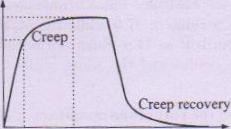 31
Static & Dynamic Characteristics of Instruments
Example 2.6
The dead-zone in a pyrometer is 0.125% of the span. The instrument is calibrated from 800 to 1800°C. What temperature change must occur before it is detected?
Solution
The span is (1800 — 800) = 1000°C. The dead zone is 0.125% of 1000°C. i.e. 1.25°C. Hence, no change in temperature below 1.25°C can be detected.
32
Static & Dynamic Characteristics of Instruments
Static Errors
The tree in Fig. 2.7 depicts the classification of errors.
Errors
Human	            Random       Systematic               
Gross error                         Instrumental    Environmental
Misuse	                                Inherent	shortcomings
Observational
                                                  Interferences	
                                                  Multiple  Earths
                                                  Loading Effects
 
Fig. 2.7                              Error tree
33
Static & Dynamic Characteristics of Instruments
Human errors
One may see from the tree that these errors can he subdivided into the following three classes -gross errors, misuse and observational errors.
Gross errors. Grass errors are basically human mistakes in reading or recording values. Suppose an instrument shows a value of 47.0 while the observer reads it as 42.0. Or, even if he reads the correct value, records it as 41.0. Such errors can be eliminated by automation or minimised by taking multiple readings of the same value at different times and by different observers.
34
Static & Dynamic Characteristics of Instruments
Misuse. A casual approach on the part of the operator is the cause of this error. For example, in electrical measurements, if the leads are not connected firmly, or an ohmic contact  is not established or if the initial adjustment such as zero-checking is not done properly, or for a microvolt order measurement proper care is not taken to avoid thermo-emfs arising out of junctions of dissimilar metals, etc. errors will creep in. Alertness and perception on the part of the operator are the only remedy for such errors.
Observational errors. As distinct from gross errors or errors arising out of misuse, observational errors are caused by the observer's lack of knowledge in measurement methods. Parallax is one such error. There may be many more sources of observational errors from set-ups which depend on the so called eye estimation or
35
Static & Dynamic Characteristics of Instruments
human reflexes. One such example is the measurement of time period of a pendulum by a stopwatch. Here the precision of the measurement depends on the reflexes of the observer who clicks the stopwatch ON or OFF by noting the position of the bob of the pendulum visually.
Systematic errors
Systematic errors are mostly concerned with the instruments and components used in measurement, which are provided with information related to their static and dynamic characteristics. The significance of differences in the stated and specified characteristics of one instrument with the other should be fully appreciated before they are selected for application. Confirmation of the stated accuracy limits may be done by effecting calibration against standards, before using them.
36
Static & Dynamic Characteristics of Instruments
Environmental errors are due to conditions external to the measuring system and all physical systems are affected by temperature, pressure. humidity. magnetic and electric fields or mechanical vibrations. Estimating the extent to which they can degrade the quality of measurement and adopting measures such as air-conditioning, magnetic shielding or some other corrective measure. enable the experimenter guarantee greater accuracy in his measured values.
The dials of variable air capacitors and the scales of deflectional indicating instruments are provided with markings that enable the location of the pointer against the scale precisely. The closeness with which a reading can be obtained depends on the thickness and spacing of the markings.
37
Static & Dynamic Characteristics of Instruments
To enable the reading to be obtained with greater precision, some of the instruments are provided with knife-edge pointer and antiparallax mirror and some with a magnifying lens. Selection of instruments and components provided with such additional means and their utilization reduce reading errors. Wherever possible, the same measurand may be measured by more than one instrument or method in order to ensure that the measurement is done with satisfactory accuracy. Instruments of the same make and specifications are preferred and used by replacing one with the other. Instruments of different make and different specifications may be used to estimate the error due to loading also. It goes without saying that all the above efforts are worthy of attempt and adoption when a measurement is undertaken in a new situation
38
Static & Dynamic Characteristics of Instruments
Estimation of systematic errors
It is conventional to record all the digits of the measured value displayed by the digital instrument. If it is analog indication, the reading is estimated to the smallest detectable quantity. The number of significant figures of the measured value is expressive of the preciseness with which the reading is obtained. If the reading is 142.5, it is understood that the value is closer to 142.5 than to 1414 or 142.6. Another way of expressing the reading is as 142.5 ± 0.05, indicating that the value lies between 142.45 and 142.55.
If a quantity is expressed in three significant figures, it may be written as
484 x 102 or 48.4 x 103 or 0.0484 x 106
but never as 48,400 or 48.40 x 103 since
39
Static & Dynamic Characteristics of Instruments
there is a total uncertainty of one unit in the last digit. It is also not correct to write the value as 52.0 if its measured value is found to be 52.
Though the above convention is not strictly observed by many, it is to be understood that the uncertainty is decided by the last significant figure and not by the last of the number of zeroes added after the figure. If two values are recorded with different degrees of preciseness, any mathematical operation carried out on them makes the result as precise as the less precise value: this will be clear from the following example: If RI = 24.4 ohm and N2 = 1.526 ohm. then R1 + /21 is to be expressed as 25.9 ohm only, but not as 25.926 ohm. The sum of the values and hence the difference of the values cannot be expressed in more number of digits than the minimum that any of the values has.
40
Static & Dynamic Characteristics of Instruments
The uncertainty attendant on the sum or difference of any two values will be more than the uncertainty of each and will be equal to the sum of the uncertainties, as seen from the following examples: If two values are given as 200 and 800, it is understood that each has an uncertainty of ±0.5, and hence when added or subtracted the result has an uncertainty of ±1. Here the sum is 1000 and is the transition value from 3-digit to 4-digit expression. The number should not be truncated to three digits as the primary numbers are of three digits only.
In multiplication or division, the percentage uncertainty of each value is considered, for determining the significant figures in which the value of the product is presented. Take the value of 51 with a specified uncertainty of ±1%. When 51 is squared, the value is 2601, but it should be written as 26 x 102.
41
Static & Dynamic Characteristics of Instruments
specifying that the uncertainty is ±2%. and the value of the product should be represented in the minimum number of digits in which the value is recorded. Similarly, when 51 is multiplied by 10.25 (with an uncertainty of 10.05%). the product is 522.75, but because of the uncertainties of the original values, it should be represented as 52 x 10, signifying the extent of uncertainty on the product as t1%. It should be remembered that the above conventions and approach are recommended for adoption when dealing with measured values. But if the values are precise numbers with no uncertainty on them, the product and the results of mathematical operations should be presented in all the digits as displayed on calculators, and truncation is applied only when the measured values are under consideration
42
Static & Dynamic Characteristics of Instruments
. Students are advised to adopt suitable  truncation to present the end-result when computations are done using electronic calculators for solution of problems containing measured data.
In all the above examples, it is emphasized that the end-result of the mathematical operation cannot have and cannot be represented in such a way as to suggest an uncertainty lower than that of the least poorly measured value, used in the operation.
43
Calibration of instruments and classification of standards
CALIBRATION AND STANDARDS
Calibration is an essential process to be undertaken for each instrument and measuring system as frequently as is considered necessary. A reference standard at least ten times more accurate than the instrument under test is normally used. The calibration process is simple. It consists of reading the standard and test instruments simultaneously when the input quantity is held constant at several values over the range of the test instrument. The calibration is better carried out under the stipulated environmental conditions. All industrial grade instruments can be checked for accuracy in the laboratory by using the working standards. All modern electronic instruments that are likely to drift in sensitivity are provided with built-in calibration facility by using suitable circuits along with Zener diodes.
44
Calibration of instruments and classification of standards
While calibrating, it is customary to take readings both in the ascending and descending order. Calibration thus reveals some of the inherent flaws in the electromechanical instruments and other mechanical transducers involving elastic elements. It is essential to check the linearity between the input and output quantities of many transducers and declare the extent of nonlinearity likely to exist for the range for which it is to be used.
Generally, certification of an instrument manufactured by an industry is undertaken by the National Physical Laboratory and other authorized laboratories where the secondary standards and the working standards are kept.
45
Calibration of instruments and classification of standards
The test instrument is calibrated under several environmental conditions in order to ensure that the grade of performance conforms to its stated specifications. Isolation of systematic errors and random errors is difficult. While calibration in laboratory may be a simple process, statistical approach is necessary at times, as can be seen from the following discussion.
1.7.1 Process of Calibration
The calibration curve of an indicating and recording instrument yields information pertaining to its readings for several input values selected within its full-scale value
46
Calibration of instruments and classification of standards
The input value is adjusted to an integral value and read on the scale of a working standard instrument. The reading of the working standard is taken as true value and if the corresponding reading of the instrument under calibration is exactly the same as the reading of the working standard. then there is no error. If the situation repeats for all input values, the test instrument is said to be as good as the working standard: otherwise it is the deviation between these readings that one has to confirm. As already stated, even if all the conditions of the environment and the input quantity are held constant, it is quite likely that repeated readings of the two instruments may exhibit a few random errors. In the ideal case. if the readings are equal to each other and have the same indicated value in the least significant digit and in the same number of digits, then the calibration curve between the input and output quantities will be a perfect straight line with a unity slope.
47
Calibration of instruments and classification of standards
In practice. the reading of the test instrument cannot be read to the same number of digits as that of the standard, and each reading is likely to exhibit a certain amount of dispersion around a value which itself has certain deviation from the reading of the standard. 
Under these conditions, the calibration curves looks like the one as shown in Fig. 1.13 and is represented as 
Xo (= Yo) = mXi + C where,
Xo = output quantity, Xo = output quantity, m= slope of the calibration curve, C= a constant
48
Calibration of instruments and classification of standards
Calibration of instruments and classification of standards
In case a transducer is under calibration, Y0 is its output quantity having its dimensions totally different from those of Xi. It is not only essential to determine the values of in and C from the characteristic. but also to define and describe the linearity of the transducer.
The experimenter adjusts the zero of the instrument (or transducer if it has one) and then the input quantity is raised slowly to assume the first integral value where it is controlled to remain constant. The source of input quantity may not always remain steady at this value, in which case readings of the standard and test instruments are taken simultaneously or two observers take the readings at the same instant. The procedure is repeated at other chosen values of input quantity up to the full-scale value and while decreasing it to zero.
50
Calibration of instruments and classification of standards
These values, when plotted, may invariably project a pattern shown in Figure 1.14. The experimenter may be satisfied in most cases to draw a straight line that fits the scattered points by visual judgement or by ensuring that the line has some points above and some below the characteristic. In such a case, it is known as the average calibration curve. Or, the experimenter may choose to define the characteristic by some other criterion.
When high accuracy is attempted in the calibration, it is necessary to repeat the entire calibration as many as 20 to 25 times so that the most probable value for each input quantity is obtained, and these values are plotted to determine the average calibration curve. Even then. if a certain extent of scatter is noticed, it is common to apply the least-squares criterion which minimizes the sum of the squares of the deviations of the X„ (or Yo) from the input values of X; from the best-fit line. If the sum is given as
51
Calibration of instruments and classification of standards
Figure 1.14 Calibration characteristic of an instrument from experiment
Page No 35-36 of Murty
N = total number of data points
Yi,	= output and input quantities at the ith data point
Then the derivatives of the sum S with respect to m and Care set to zero. Performing these operations, we obtain
52
Calibration of instruments and classification of standards
The standard deviation of output quantity is sr If it is assumed that this standard deviation would be the same for all values of X1. then s,. can be calculated by using all the data points, without having to repeat any one Xi many times. The alternative approach is to determine the standard deviation of Y, at each data point and verify whether it is the same for all data points. When N is very large, both approaches may yield the same sr 
Using the values of in and C. the reading of the test instrument can be calculated for a desired value of X1. If for a particular case, Xi = 100 units, in = 1.02, and C = 0.4 units, then the test instrument should read 102.4. But if it reads 102 units, then there is a bias or systematic error of — 0.4 unit at this reading. Also, from s„, the probable error on the instrument reading for 2s or 3s limits can be stated. Thus we are able to isolate the probable and systematic errors by a suitable procedure of calibration. The total inaccuracy of the test instrument is revealed by the calibration process and is defined by the combination of bias (systematic error) and random error (lack of consistency).
53
Calibration of instruments and classification of standards
When a transducer is calibrated, Y„ and X, are of different dimensions and it may so happen that C is finite and in be any value other than unity. The overall sensitivity is given by m and the repeatability of the transducer which is an essential characteristic is determined by the value of s,,,. The value of C when Xi = 0 shows the zero-error and that of sc., the zero instability. Estimation of the value of m in different environmental conditions is essential to ensure its stability. The calibration should be undertaken for both positive and negative values of Xi for some transducers. The characteristic thus obtained is utilized to declare the static sensitivity. valid for the entire range, which may as well be able to specify the error due to hysteresis. Once the `best-fit' straight line is drawn, the linearity is then defined in the same way as it is derived for each transducer. For transducers that are considered essentially linear, the specification of nonlinearity is equivalent to a specification of overall inaccuracy.
54
Calibration of instruments and classification of standards
In practice, the output reading Ye is obtained, and the corresponding true value and limits of error with which it can be declared, can be obtained, by using the values of m. C and sr as follows:



The method of least squares may also be applied for determining higher order polynomials for fitting the data. It is only required to perform additional differentiation to determine additional constants. For the case of a transducer whose input-output relation is of the form
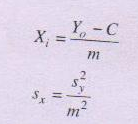 55
Calibration of instruments and classification of standards
Y = aX2 + bX + c. The sum S is given by

and the derivatives given by the following are set to zero: 



The solution for the values of a, b and c is more complex than in the linear case but is easy to evaluate by using calculators and microcomputers.
In all cases of calibration, suitable and intelligent choice of reference standards, fixed and variable, enables the estimation of accuracy and linearity within the desired limits.
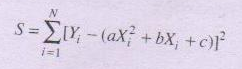 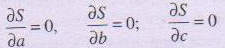 56
Transducers & Sensors
A generalised measurement system consists of two components – (i) sensing element which responds directly by reacting to the measurand, and (ii) transducing element which is responsible for conversion of the measurand into analogus driving signal.The sensing element may also serve to transduce the measurand and put it into more convenient form.The unit is then called a detector-transducer. For instance:
- In the ordinary dial indicator, the contacting spindle acts as a detector or sensing element for displacement. It simply performs the function of detector and nothing else.
- The function of bourdon tube of a pressure gauge is two fold: firstly to sense the pressure and secondly to give the resulting effect or the output in the form of displacement. The tube then works as a detector transducer. However, in a load cell, the deflection may further be converted into an electrical output by strain gauges  mounted on the load cell. The strain gauge is called secondary transducer because of second translation.
57
Transducers & Sensors
Transducers constitute the first stage of an instrumentation set up for the measurement of non-electrical quantities. A transducer is a device which receives energy in one form or state and transfers it to a convenient form or state. For example, a diaphragm will produce a displacement on the application of pressure. Now, pressure and displacement, are both manifestations of mechanical energy, though from the measurement point of view the displacement is more convenient. So, a diaphragm is a pressure transducer although it does not convert. energy from one form to another. Again, a junction of dissimilar metals—thermocouple- --produces an electrical output with the change of temperature. Hem it is .a case of conversion of heat energy to an electrical one, the latter being preferred from the standpoint of convenience of measurement. A thermocouple is, therefore, a temperature transducer.
58
Transducers & Sensors
The transducer, or the responding device can be mechanical, electrical, optical, acoustic, magnetic, thermal, nuclear or chemical or any of their combinations. But devices with electrical output are generally preferred in transducers Electrical quantities, such as current, voltage, etc. themselves produce electrical signals. Hence their measurements involve proper conditioning of the signals and displaying them in convenient ways. Transducers are seldom necessary in such measurements.
59
Transducers & Sensors
Classification of Transducers
Transducers can broadly be divided into the following categories:
Active and passive transducers
Analogue and digital transducers
Primary and secondary transducers
Direct and inverse transducer
60
Transducers & Sensors
Active and Passive Transducers : Active transducers are self-generating devices, their functioning being based on conversion of energy from one form to another. And since they generate energy themselves, no external source of energy is necessary to excite them. For example, the thermocouple is an active transducer. Depending on their principles of operation, active transducers can he
Thermoelectric
Piezoelectric
Photovoltaic
Electromagnetic
Galvanic
61
Transducers & Sensors
The follwing Table gives a. rough idea of the use of different kinds of active transducers in measurement of representative non-electrical properties.



Piezoelectricity generation Photoelectricity generation
Electricity generation by moving a coil in a magnetic field
e
Thermocouple gauge Piezoelectric transducer
Photodiode in combination with a diaphragm
Electromagnetic pick-up
Radiation pyrometry or temperature of distant Oa’
62
Transducers & Sensors
Passive transducers, on the other hand, do not generate any energy. They need be excited by the application of electrical energy from outside. The extracted energy from the measurand produces a change in their electrical state which can be measured. For example, a photoresistor can be excited by an emf from a cell and the voltage against the photoresistor can be measured. When exposed to a light of certain intensity (measurand) its resistance changes. thus chan the voltage across it.
Depending on their principles of operation, passive transducers can be
Resistive
Inductive
Capacitive
Magnetoresistive
Photoconductive
Thermoresistive
Elastoresistive
Hall effect-based.
63
Transducers & Sensors
The following Table gives a rough idea of the use of different kinds of passive transducers in the measurement of representative non-electrical properties.
64
Transducers & Sensors
Analogue and Digital Transducers
An analogue transducer, such as a. CdS ce113 might be wired into a circuit in a way that it will have an output that ranges from 0 volt to 5 volt. The value is continuous between 0 and 5 volt. An analogue signal is one that can assume any value in a range. It works like a tuner on an older radio. We could turn it up or down in a continuous motion. We could fine tune it by
	turning the knob ever so slightly. Transducers that we have discussed so far generate analogue outputs.
But digital transducers generate output in the discrete form. This means that there is a range of values that the sensor can output, but the values increase in steps. Discrete signals typically have a stair step appearance when they are graphed on chart. Consider a modern revision set tuner. It allows us to change channels in steps. Or, consider a push button switch. This is one of the simplest forms of sensors. It has two discrete values.
65
Transducers & Sensors
Either it is 3Cadtaium Sulphide cells measure light intensity ON, or it is OFF. Other discrete transducers might provide us with a binary value. Digital displacement encoders' belong to this category. 
Primary and Secondary Transducers
A transducer is said to be a primary transducer when the applied signal is directly sensed by it. A transducer producing output in the electrical format may be the first element in an instrumentation system. Generally, such sensing elements are called primary transducers .
Sometimes, as for example in pressure measurement, a mechanical sensor senses the input and then another device converts the output of that sensor to an electrical format. There, the latter sensors arc railed secondary transducers.
66
Transducers & Sensors
Direct and Inverse Transducer
A direct transducer is a device which receives energy in one form or state and transfers it to electrical signal. The sensing device can be mechanical, optical , acoustic, magnetic, thermal nuclear, chemical or any of their combinations.
Inverse transducer is the transducer which converts electrical quantity into a non-electric quantity. A current carrying coil moving in a magnetic field may be called an inverse transducer because the current carried by it is converted to a force winch causes translational or rotational displacement. Many data indicating and recording devices are practically inverse transducers.  For example, an analogue ammeter or voltmeter converts current to the mechanical rotation of a pointer, or a speaker in a public address system converts voltage to vibration of air which  produces sound.
67
Sensing Elements & Transducers used in Mechanical Measurements
BASICS OF TEMPERATURE MEASUREMENT
The temperature of a body is one of the fundamental parameters by which its degree of hotness or coldness is identified. When a substance acquires or releases heat, it is reflected through some changes in its physical dimensions and state, which constitute the primary means by which temperature measurement is carried out.
The substances employed may be solids, liquids or gases and the instruments developed are widely known as bimetal-strip, liquid-in-glass, vapour-pressure and gas thermometers. While measuring temperature, they happen to develop output signals such as • mechanical displacement or pressure, and these can be further convened into electrical signals. These basic mechanical instruments may be treated as the primary mechanical transducer systems.
68
Sensing Elements & Transducers used in Mechanical Measurements
Absolute Thermodynamic or Kelvin Scale
Lord Kelvin defined a scale of temperature in terms of the mechanical work which may be obtained from a reversible heat engine working between two temperatures, and which does not depend on the properties of a particular substance. If Q, is the heat given up by the source at temperature T1 and Q2, the heat received by sink at temperature T2, for the heat engine working on the ideal Carnot cycle, Q2/Q, = T2/Ti (applying the second law of thermodynamics). Temperature scale defined on this basis is known as thermodynamic temperature scale. The unit of thermodynamic temperature, so defined, is the Kelvin (K). The Kelvin is defined as 1/273.16 of the temperature of the triple-point of water which is +273.16 K.
69
Sensing Elements & Transducers used in Mechanical Measurements
The thermodynamic temperatures are realized by using the gas law PV = mRT, obeyed by ideal gases, where P is the absolute pressure, V is the volume of gas of mass m, R is the gas constant of the gas, and T is the temperature on the absolute or thermodynamic (or Kelvin) scale. Constant volume gas thermometers, using hydrogen for temperatures up to 500°C and nitrogen from 500°C to 1500°C. are constructed and thermodynamic temperature values are established and compared with values in the practical temperature scale.
70
Sensing Elements & Transducers used in Mechanical Measurements
Bimetallic Element
A bimetallic element consists of strips of two metals of differing coefficients of thermal expansion, bonded or welded together to form a single piece. At the temperature at which they are bonded, it is a flat and straight strip, but when it is heated to a higher temperature, it starts curling or bending towards the side of metal with lower coefficient, as shown in Figure 5.2(a). The layer with higher coefficient ɑ1 is called the active side, while the other with lower coefficient is known as the passive side.
The element is fixed at one end and kept in the environment whose temperature is to be measured. A rise in temperature by T0 C causes the element to bend into an arc of a circle. The angle ø between the original plate axis and the tangent drawn from the tip to the deflection line is given by
71
Sensing Elements & Transducers used in Mechanical Measurements
where,
E1, E2 = Young's moduli of the materials of layers I and 2, respectively
t1, t2 = thicknesses of layers 1 and 2
ɑ1, ɑ2 = coefficients of thermal expansion of the materials of layers 1 and 2. respectively         
L = length of the original element				 ∆T = rise in temperature
 kT = bimetallic element sensitivity in radians per m/0C
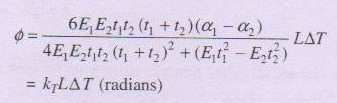 72
Sensing Elements & Transducers used in Mechanical Measurements
Figure 5.2 (a) Flat bimetallic element; (b) curved bimetallic element; (c) flat-spiral bimetallic element; (d) helical bimetallic element.
The sensitivity assumes a maximum value when the term (E1t12 – E2t22 )  becomes zero. Or when 



Under these conditions, kr is given by
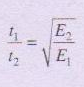 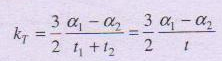 73
Sensing Elements & Transducers used in Mechanical Measurements
where t is the thickness of the element (ti + t2).
The deflection (d) of the tip of the element, from its original position. can be shown to be given by


It must be noted that Eq. (5.5) is true as long as the element is not under any load along its length up to the tip. If the original shape of the bimetallic element is circular, as shown in Figure 5.2(b), the deformation is measured in terms of the difference A0r. which is (0 — 00) and is given by
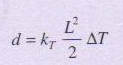 74